ЖИВОТНЫЕ ДОМАШНИЕ И ДИКИЕ: ПОМОГИ ИМ ПОПАСТЬ ДОМОЙ.
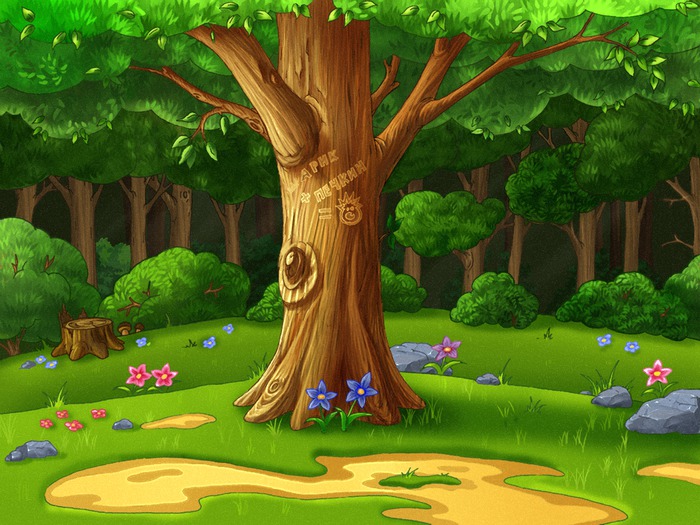 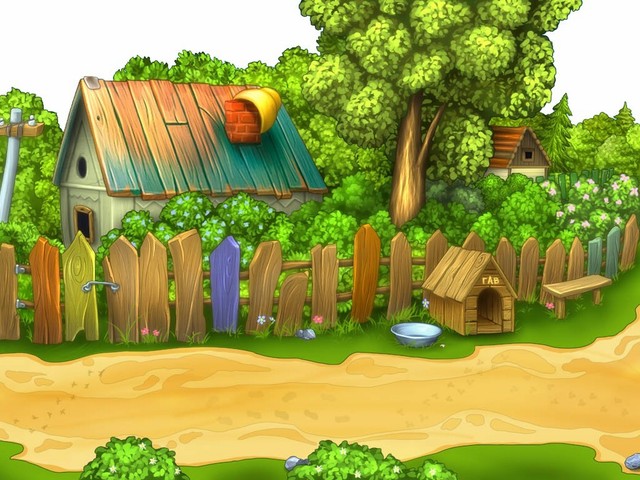 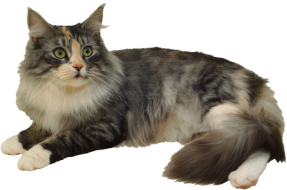 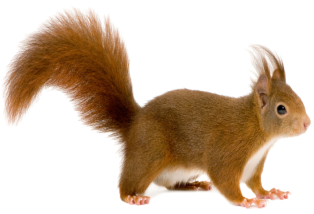 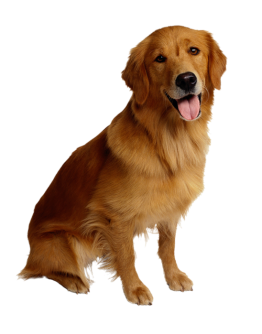 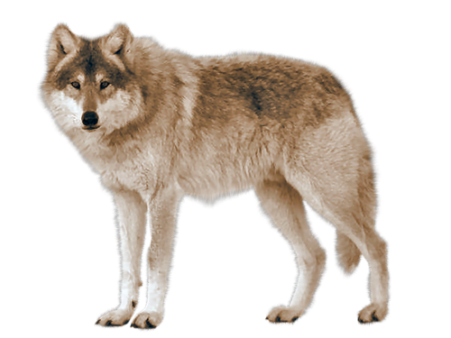 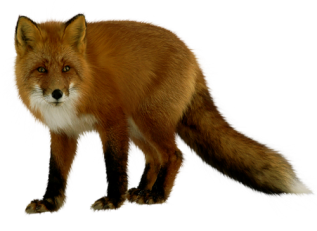 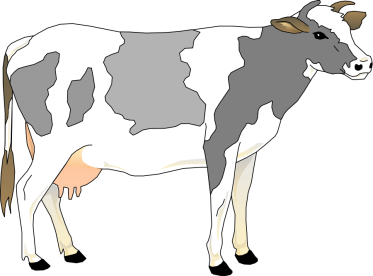 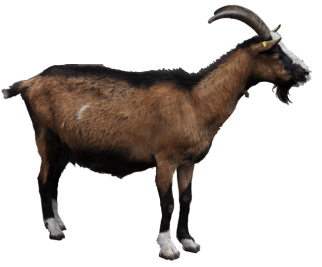 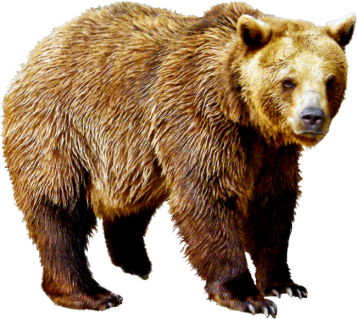 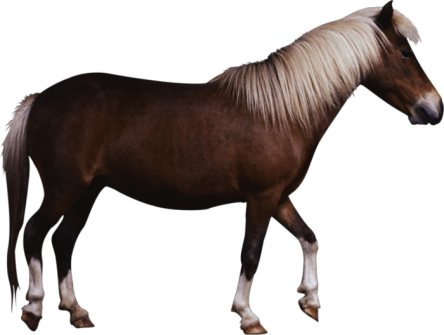 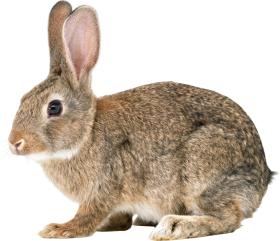 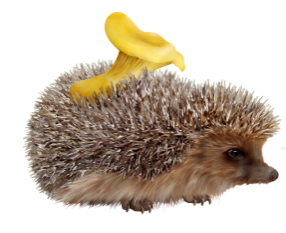 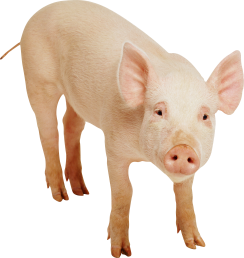 ДИКИЕ  ЖИВОТНЫЕ
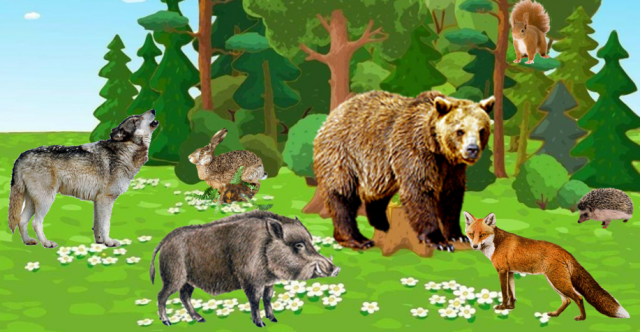 ПРОВЕРЯЕМ  ЗНАНИЯ  МАЛЫША
ДИКИЕ ЖИВОТНЫЕ
Послушай загадку, назови отгадку, нажми на  синее окно и проверь свой ответ.
Ловко прыгает по веткам,
В лапках носит шишки деткам
Хвост пушистый у неё,
А в дупле её жильё
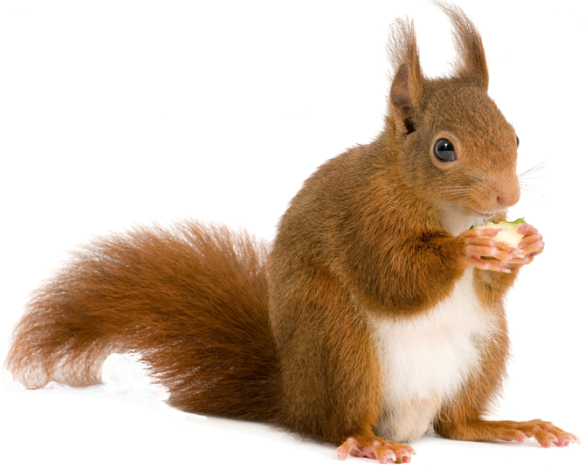 Длинноухий, косоглазый –
Узнают его все сразу –
Ноги задние длинны, 
Убегает от лисы
У него наряд в иголках,
По ночам топочет громко,
Насекомых поедает,
А зимою - засыпает.
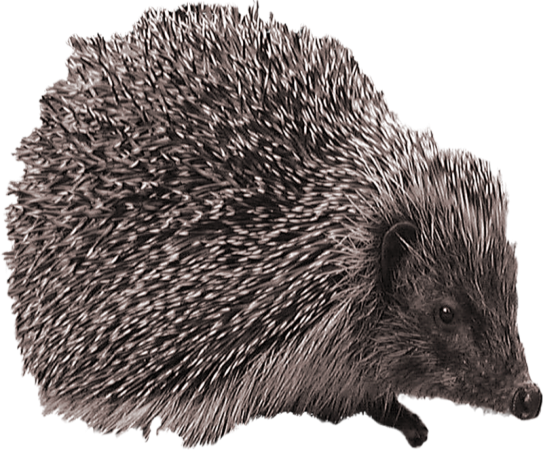 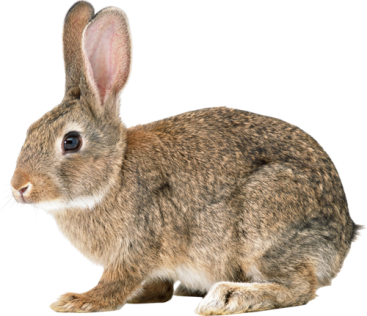 Он холодною зимой 
Вечно голоден и злой.
В чаще леса рыщет,
Зверька – жертву ищет
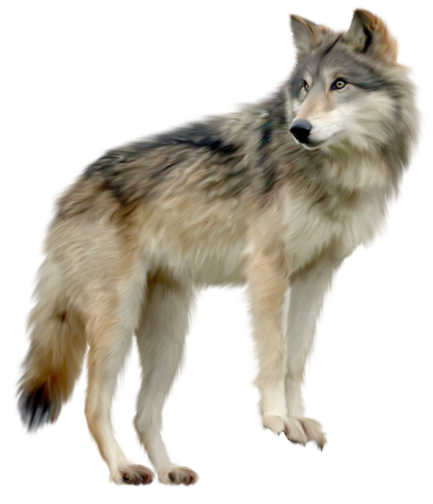 И хитра, и осторожна.
Повстречать случайно можно.
Хвост пушистый. Рыжий цвет.
Заметает им свой след
Он зимою спит в берлоге.
Летом любит мёд поесть.
На деревья без подмоги
может сам за мёдом влезть!
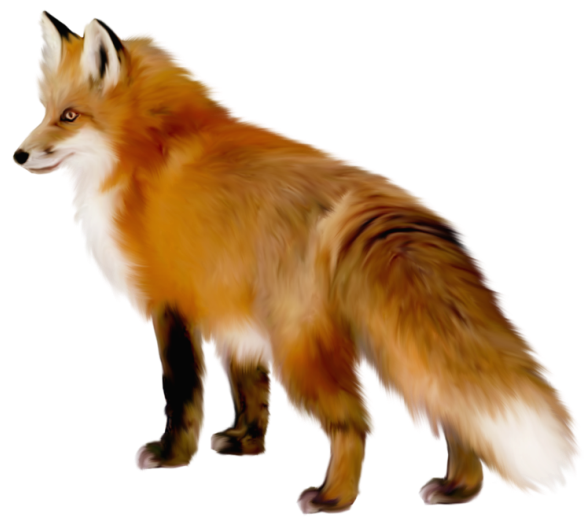 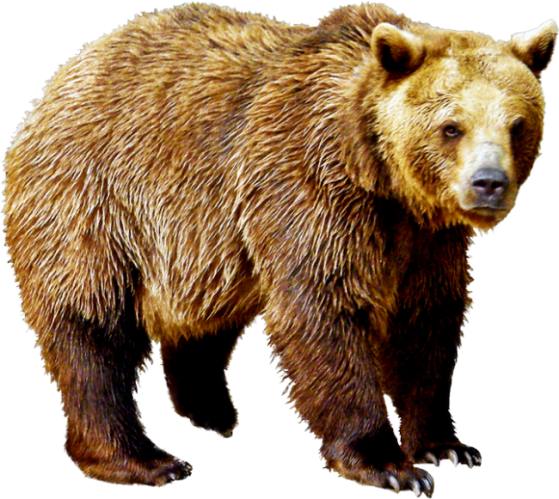 КТО ЧТО ЕСТ:
НАЖМИ НА ЕДУ И УЗНАЙ, КТО ЕЁ ЛЮБИТ.
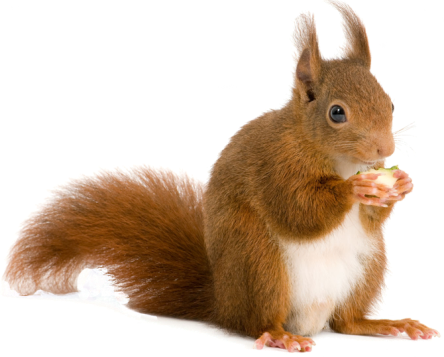 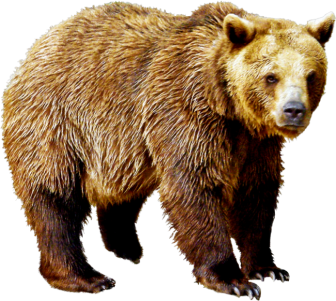 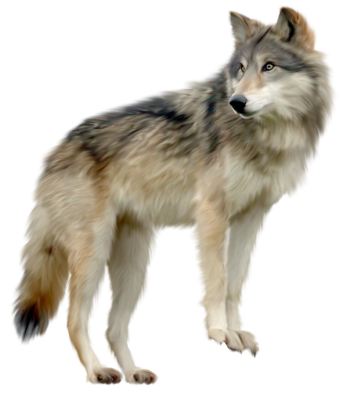 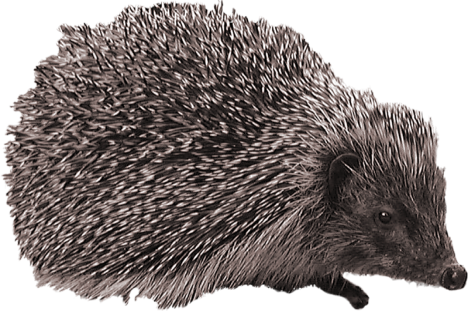 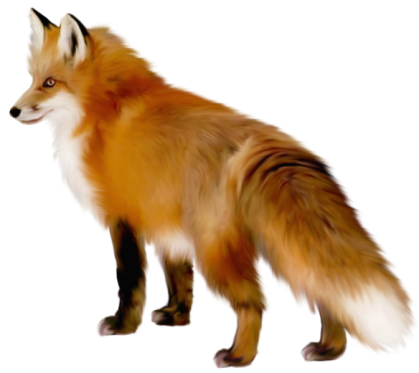 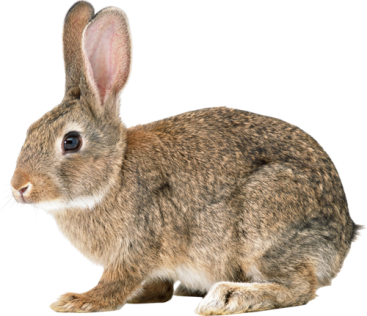 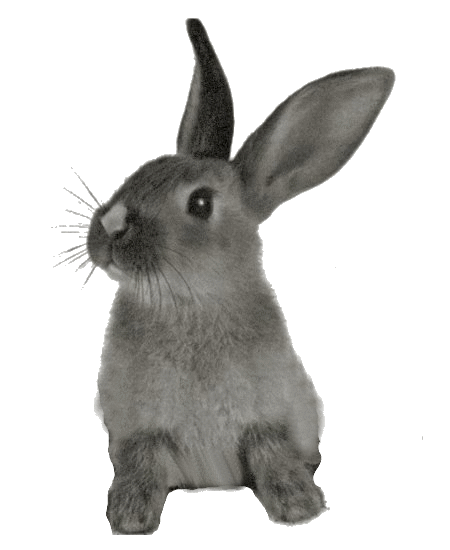 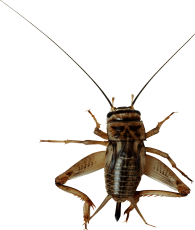 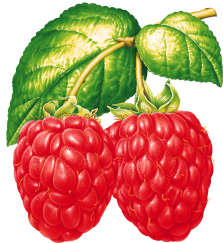 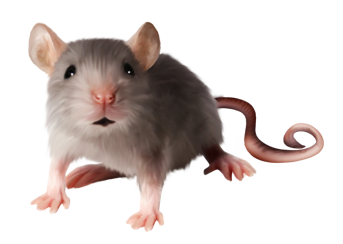 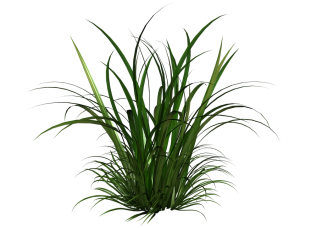 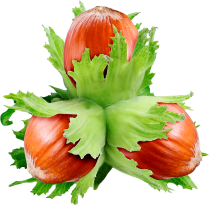 КТО ГДЕ ЖИВЁТ? : НАЗОВИ  «ДОМ» ЖИВОТНОГО, СКАЖИ, КТО В НЁМ ЖИВЁТ, НАЖМИ НА
                                    «ДОМИК»  И ПРОВЕРЬ СВОЙ ОТВЕТ.
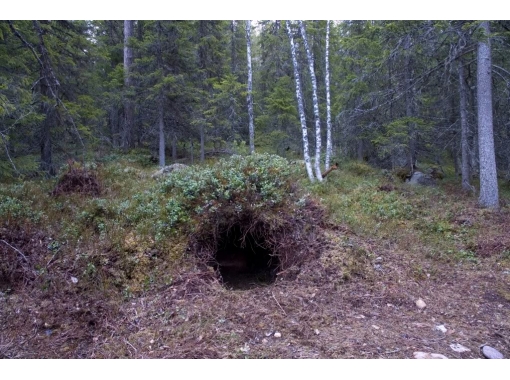 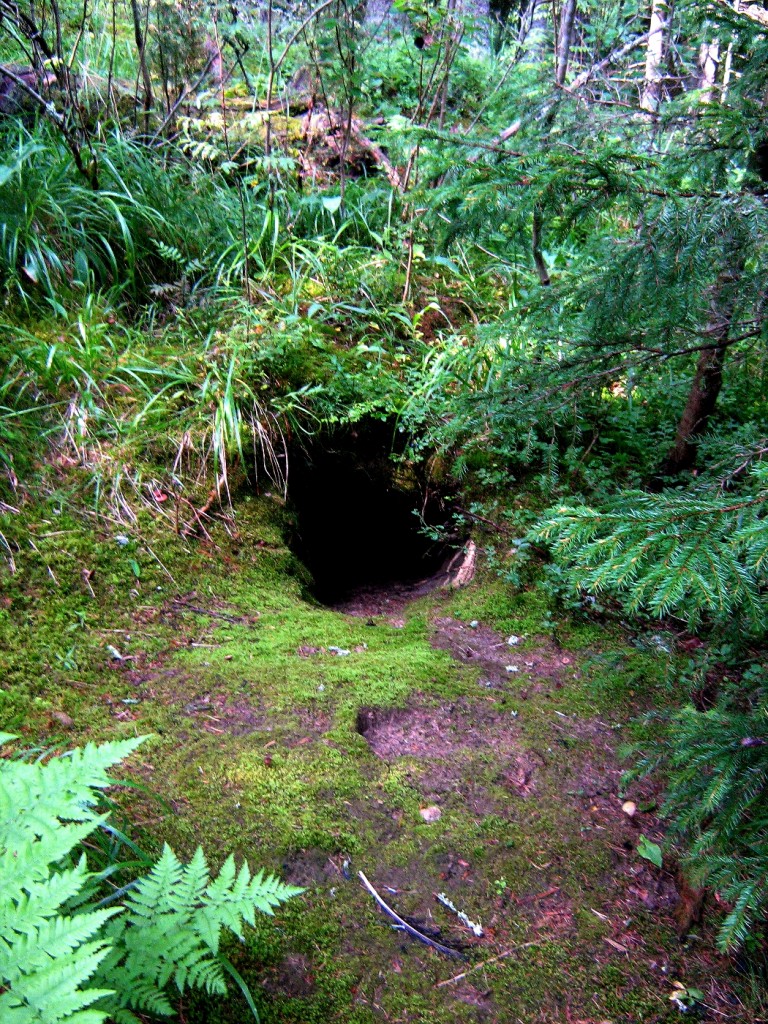 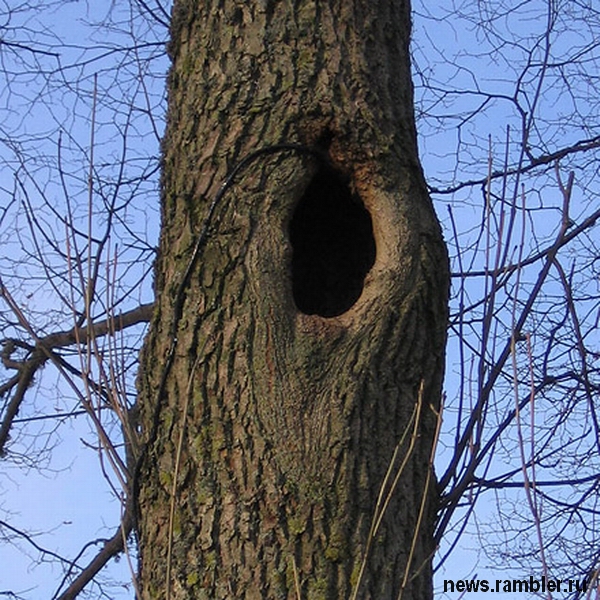 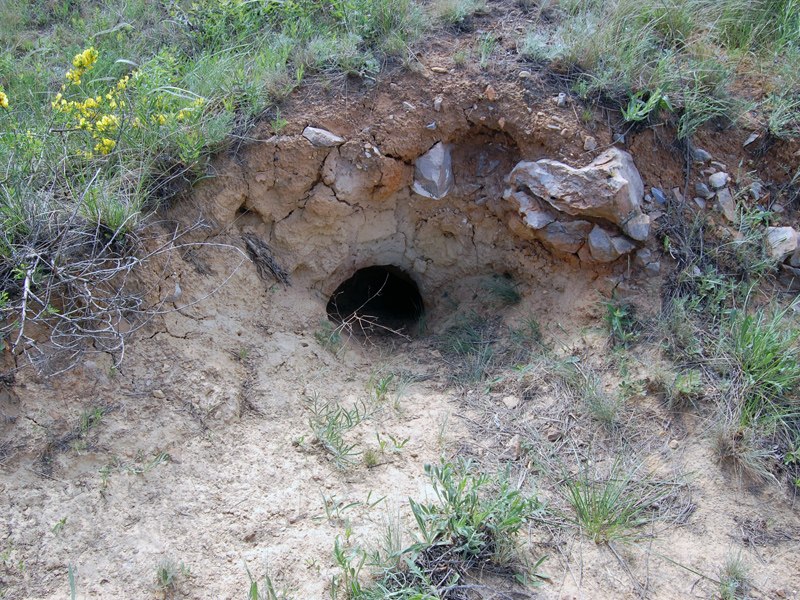 ДУПЛО
ЛОГОВО
НОРА
БЕРЛОГА
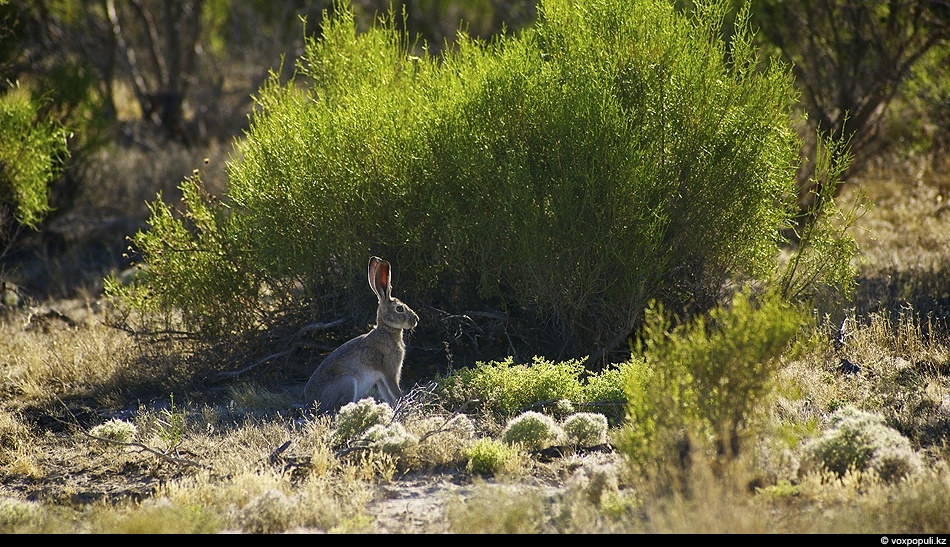 КУСТИК
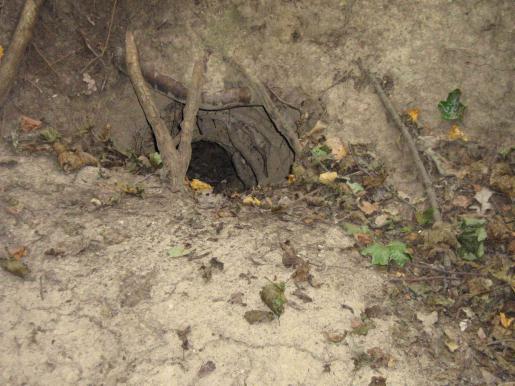 НОРКА
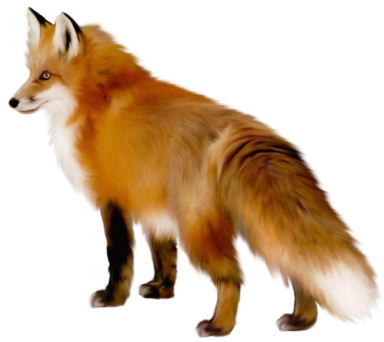 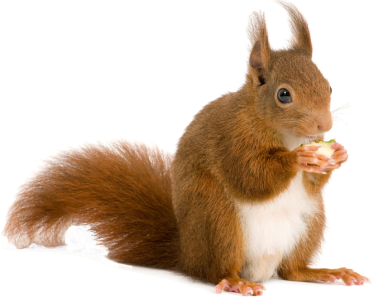 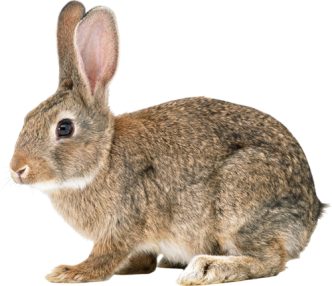 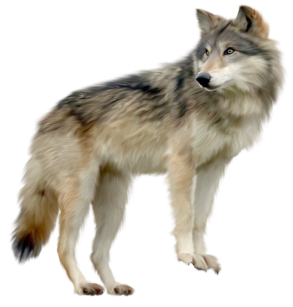 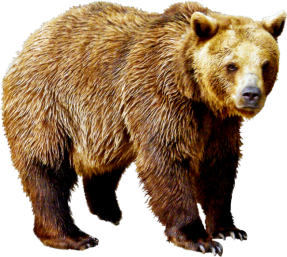 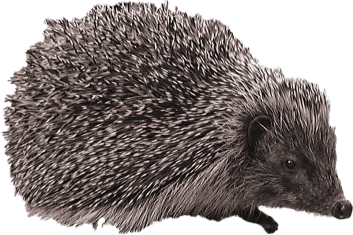 ЧЬИ ДЕТКИ? : НАЗОВИ ДЕТЁНЫША ЖИВОТНОГО, 
                             НАЖМИ НА  НЕГО И ПРОВЕРЬ
                             ОТВЕТ.
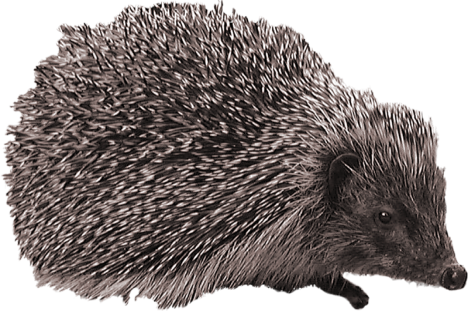 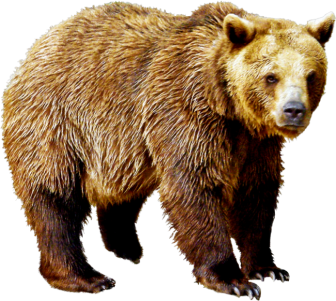 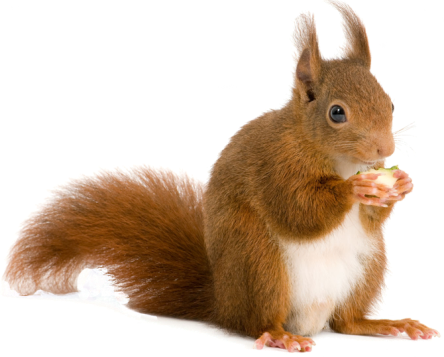 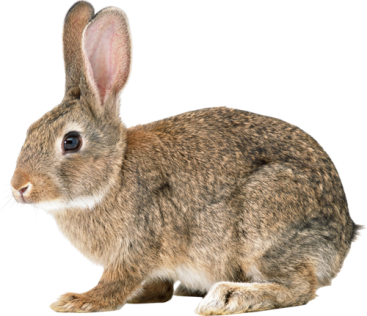 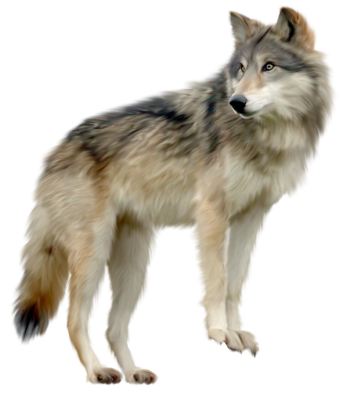 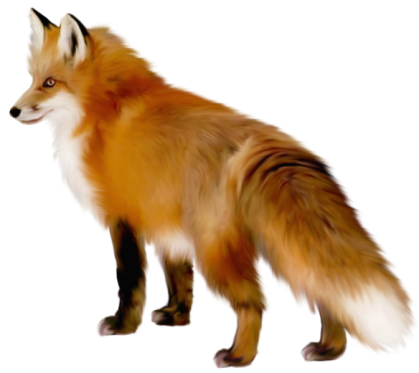 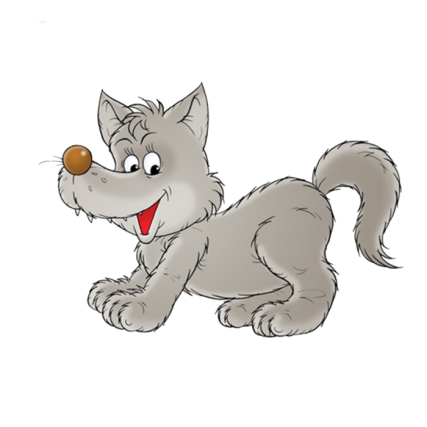 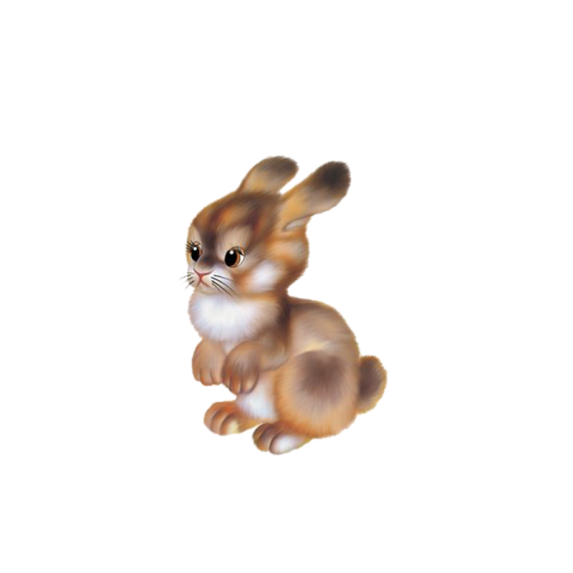 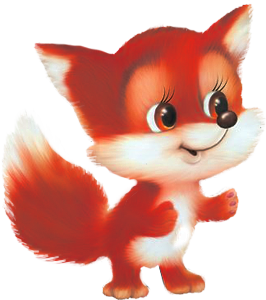 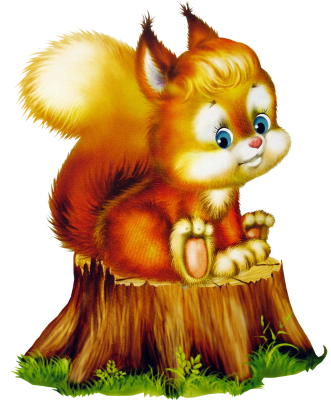 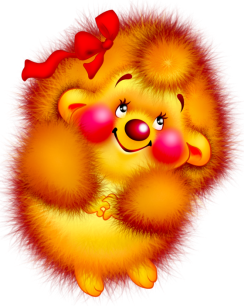 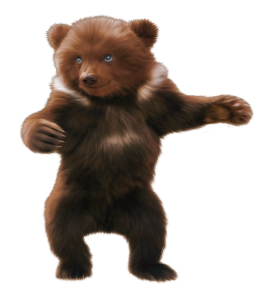 КТО ИЗ ЭТИХ ЖИВОТНЫХ НА ЗИМУ                                                В КАКОЙ ЦВЕТ?
МЕНЯЕТ СВОЮ ШУБКУ? (при правильном ответе
                                               появится зелёная звёздочка)
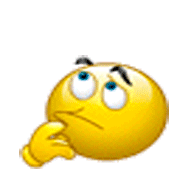 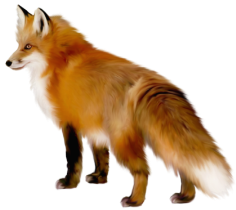 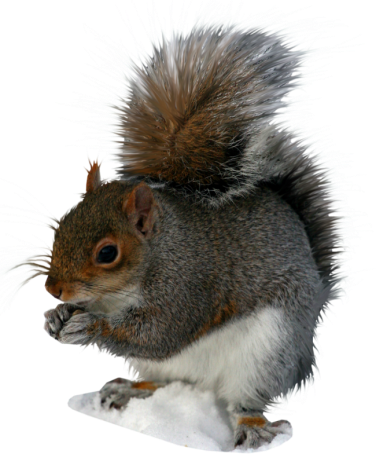 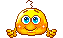 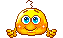 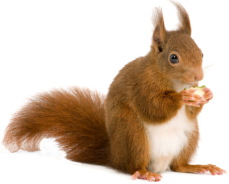 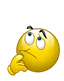 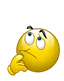 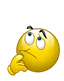 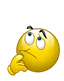 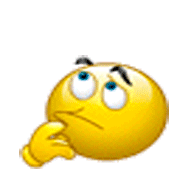 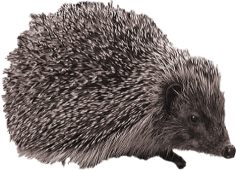 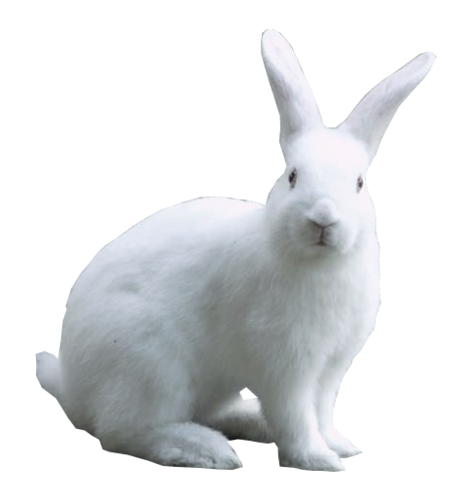 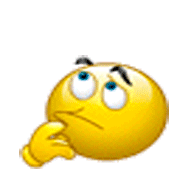 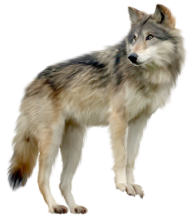 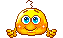 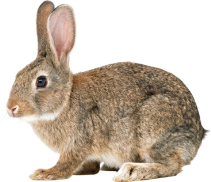 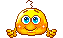 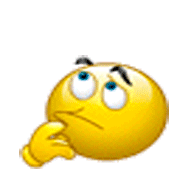 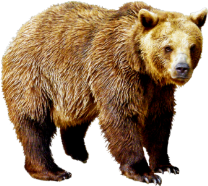 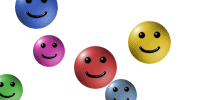 УРА! ТЫ МОЛОДЕЦ!